Oath Keepers
FUNDING
ALLIES
RECRUITMENT
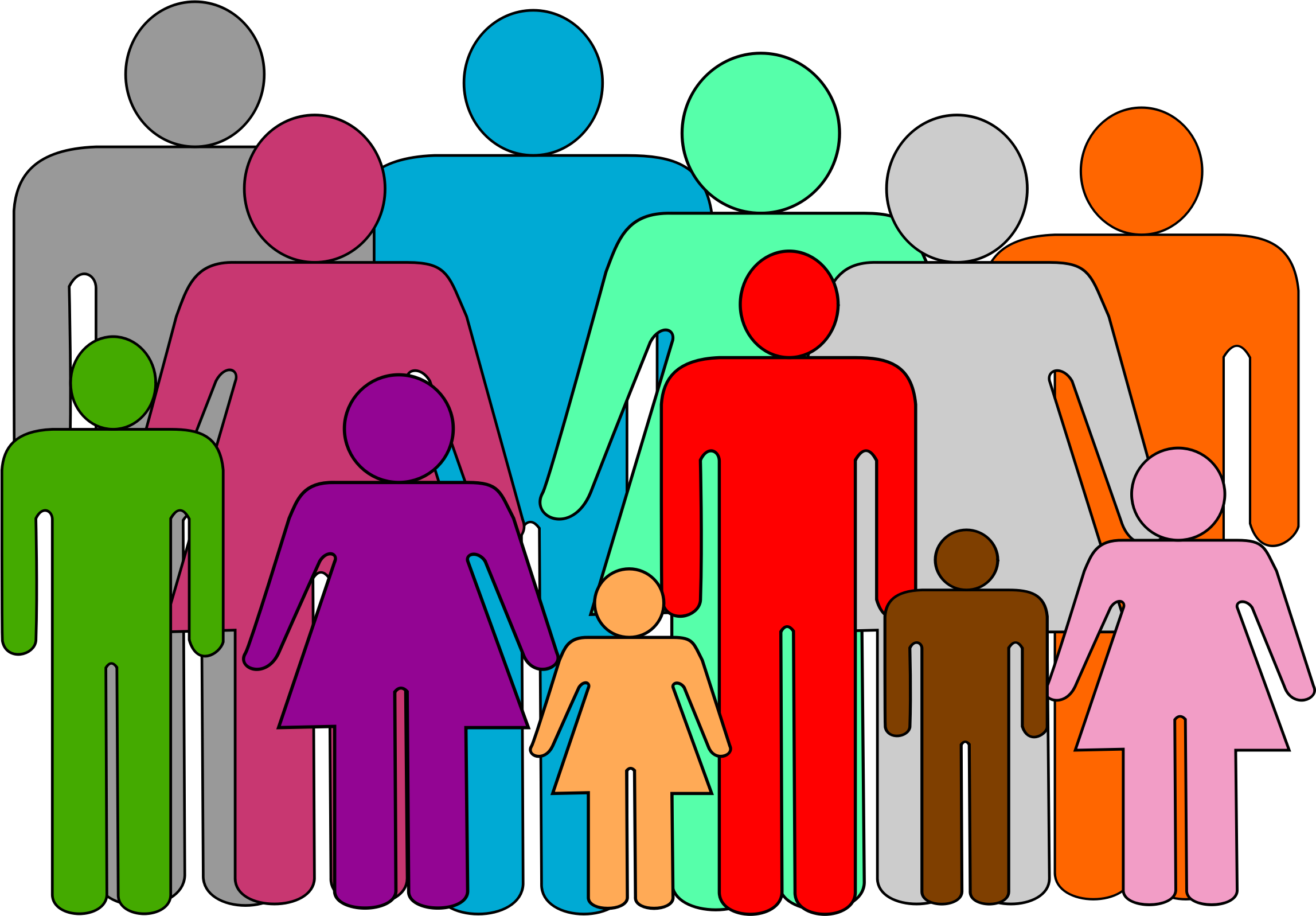 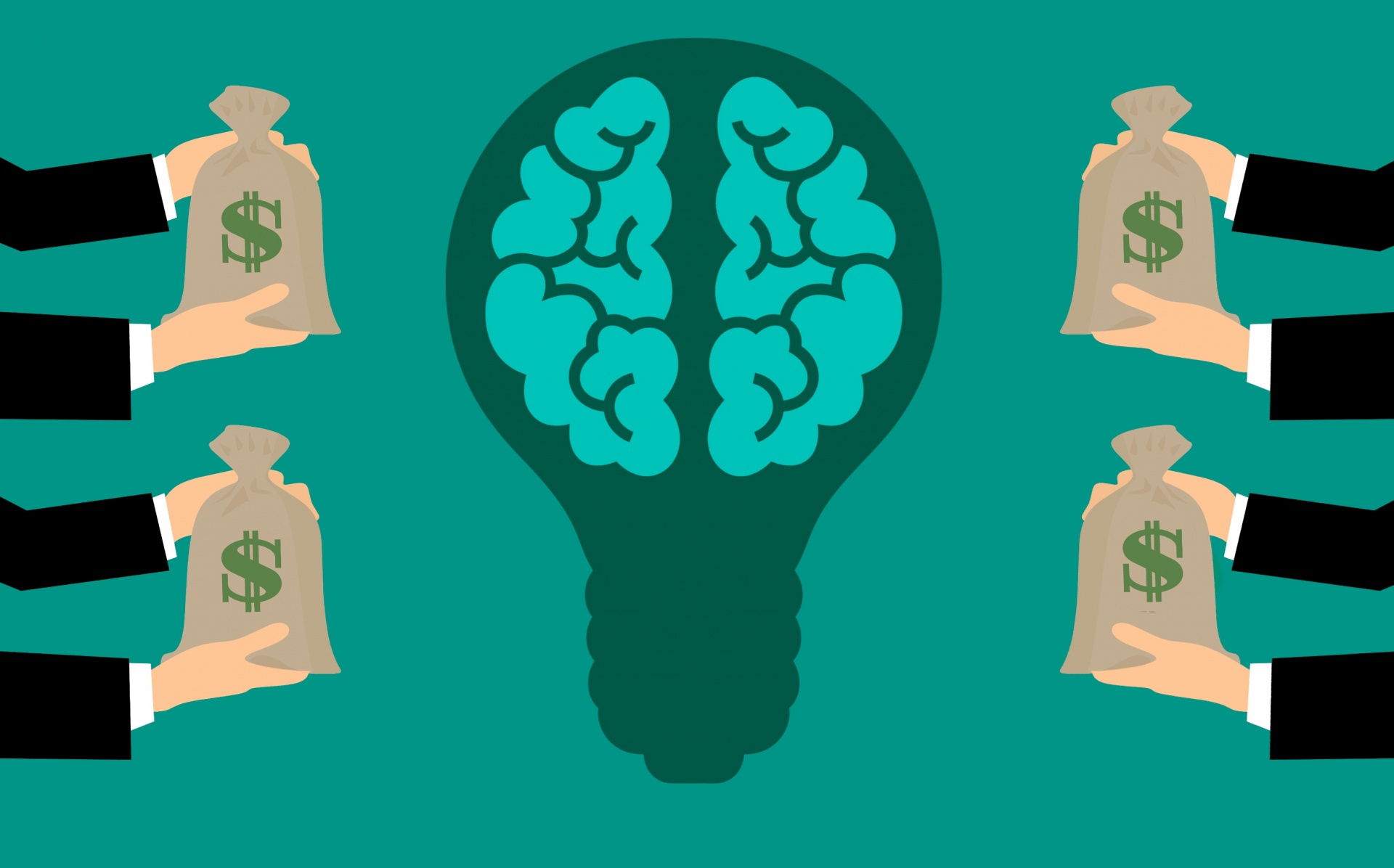 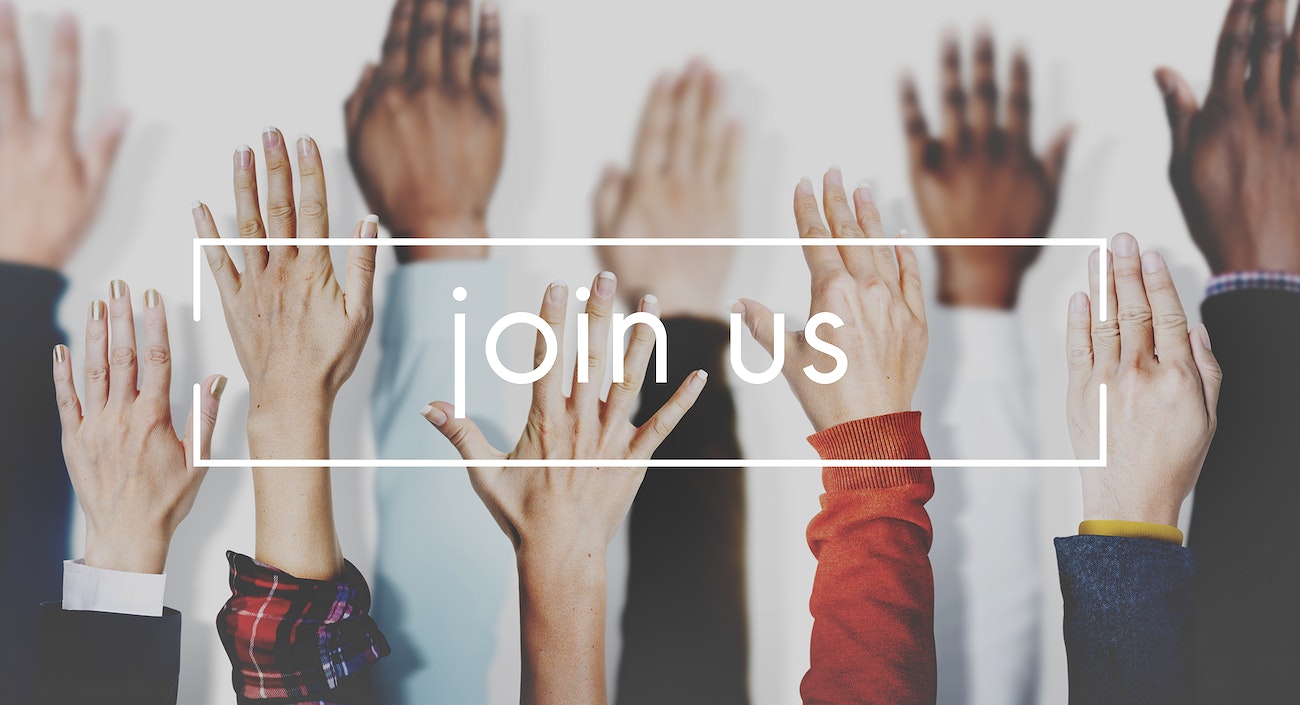 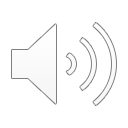 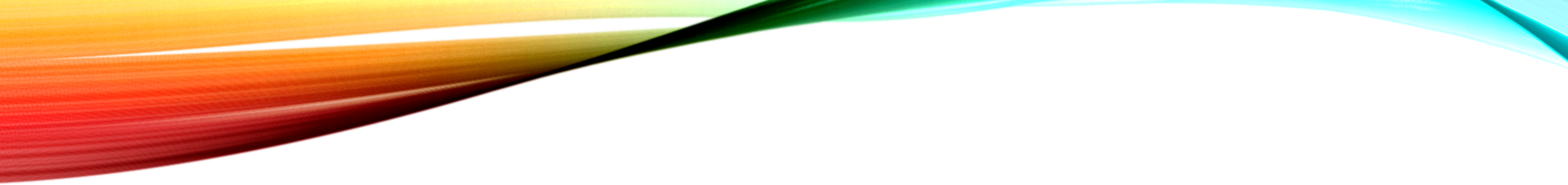 funding
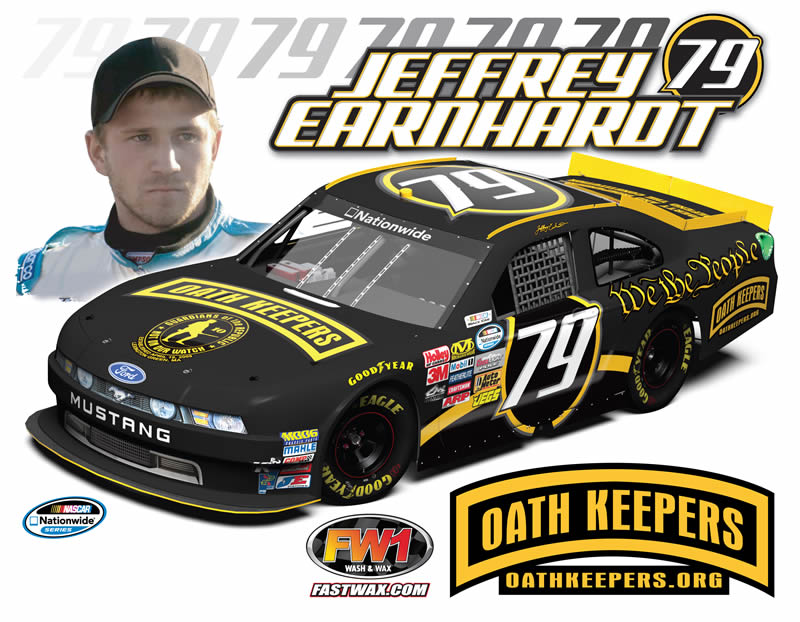 Advertisement
Membership sales
Sponsored events
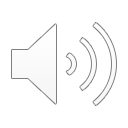 allies
Pre-Trump
Oppose federal power
Post-Trump
Mass federal action
Behind Jan 6 insurrection
Work with Proud Boys
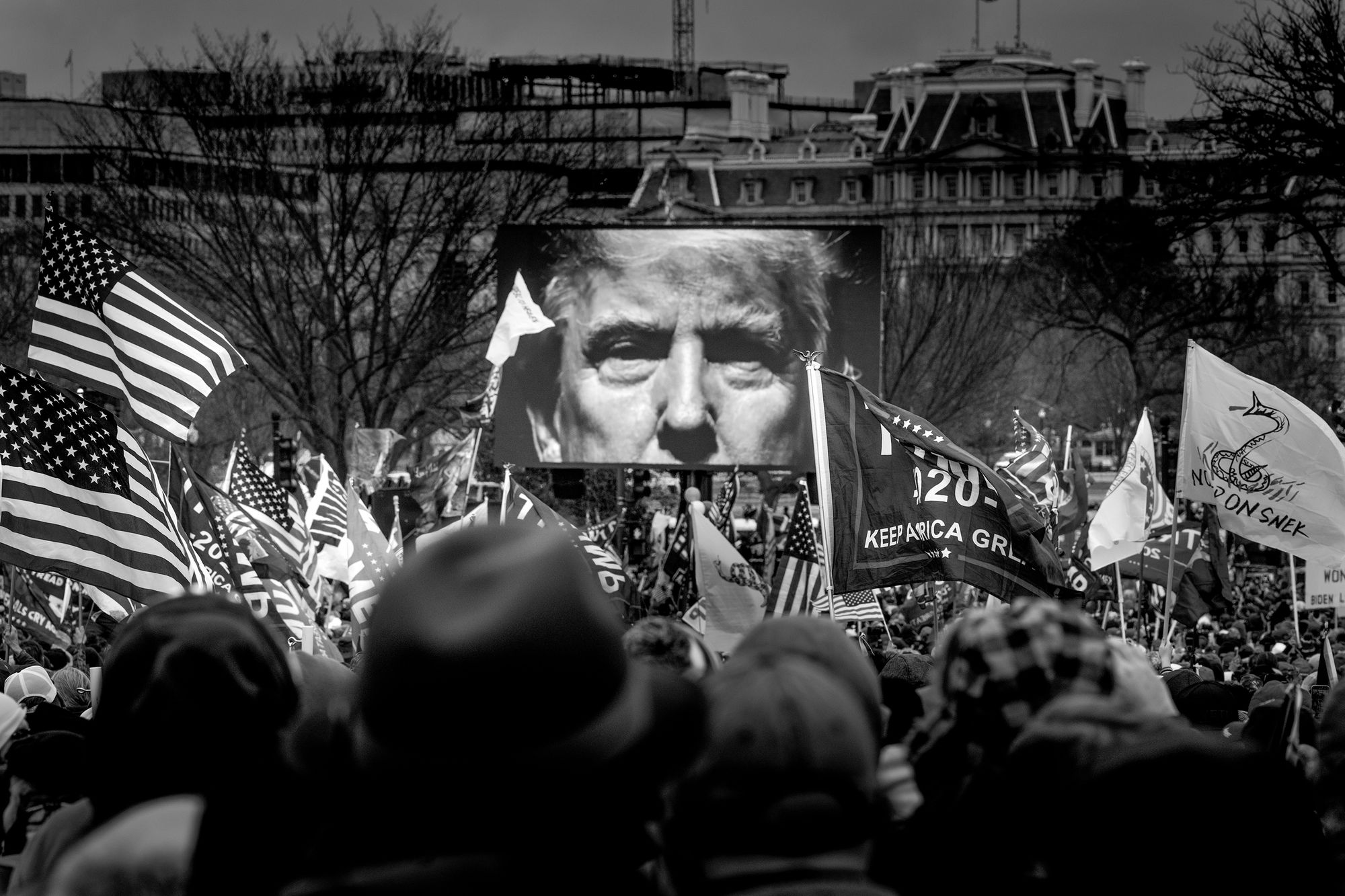 This Photo by Unknown Author is licensed under CC BY-NC-ND
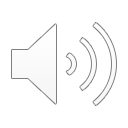 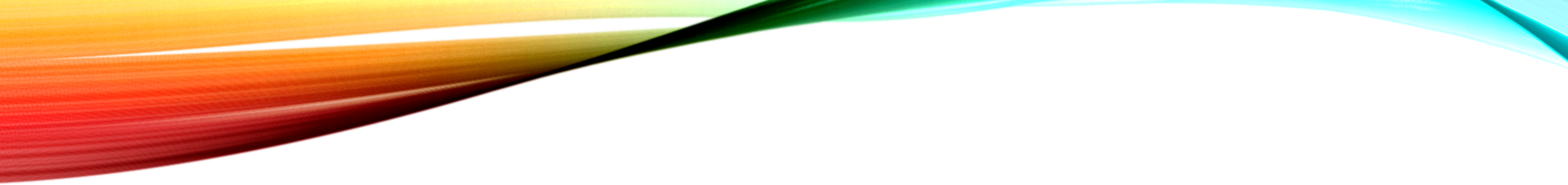 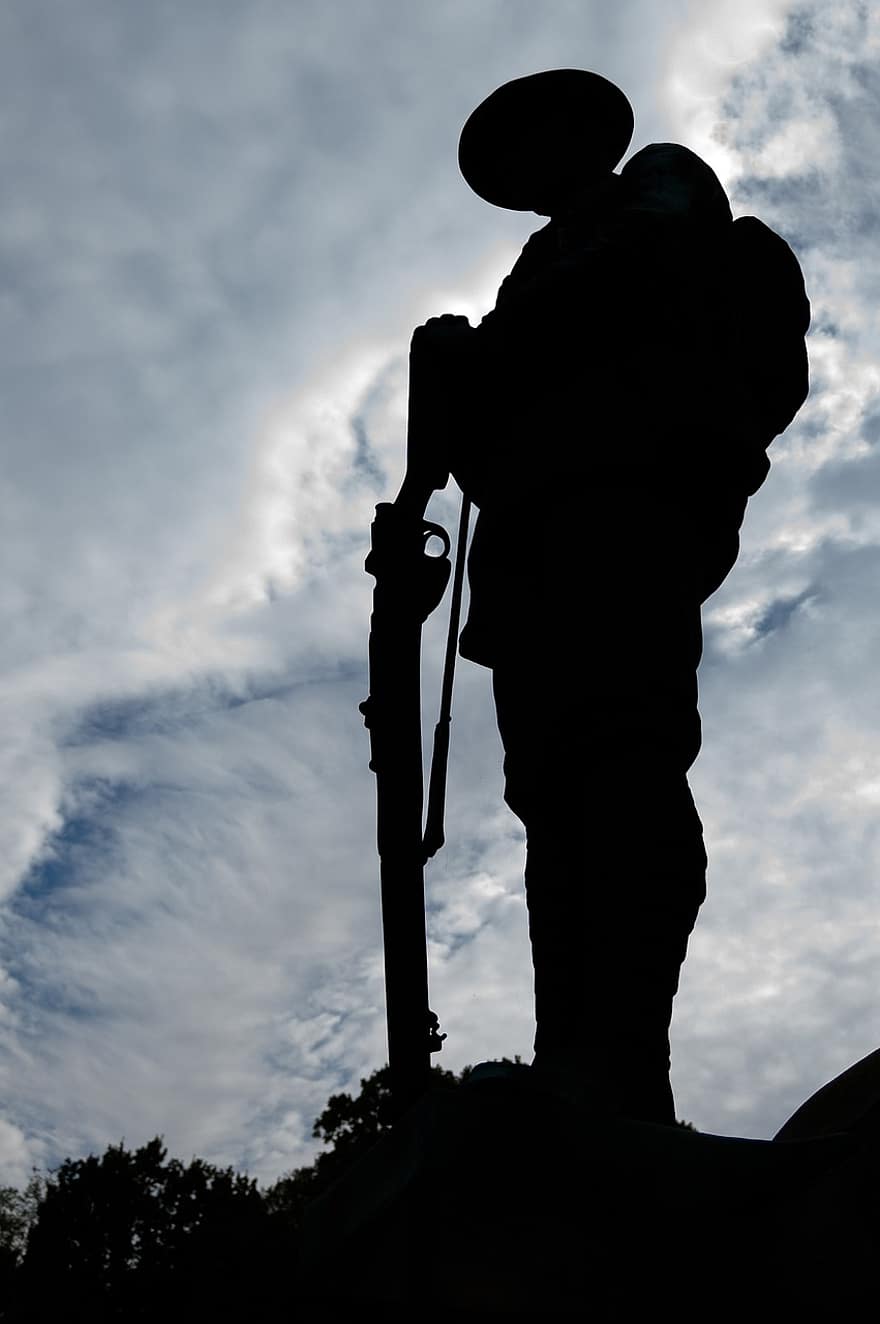 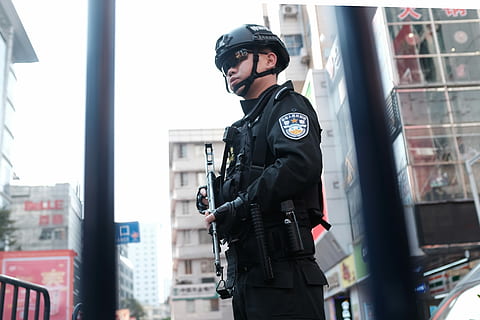 recruitment
Operational enhancements
Conservative ideas
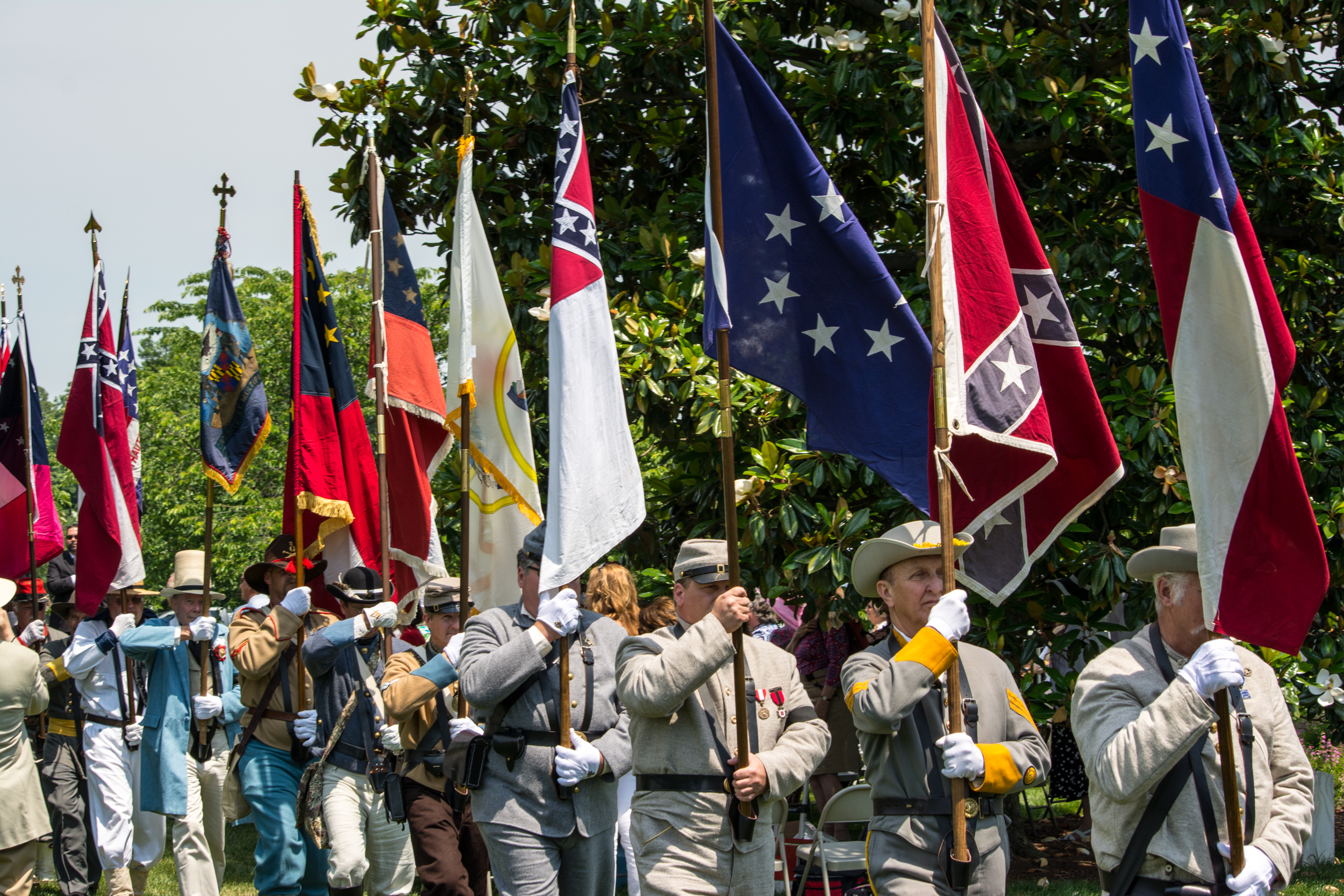 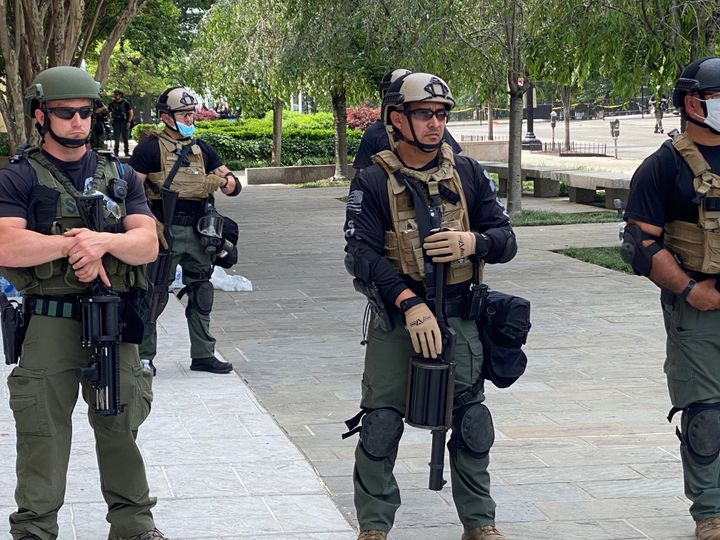 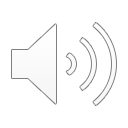 This Photo by Unknown Author is licensed under CC BY-SA
This Photo by Unknown Author is licensed under CC BY-SA
Success?
FUNDING
ALLIES
RECRUITMENT
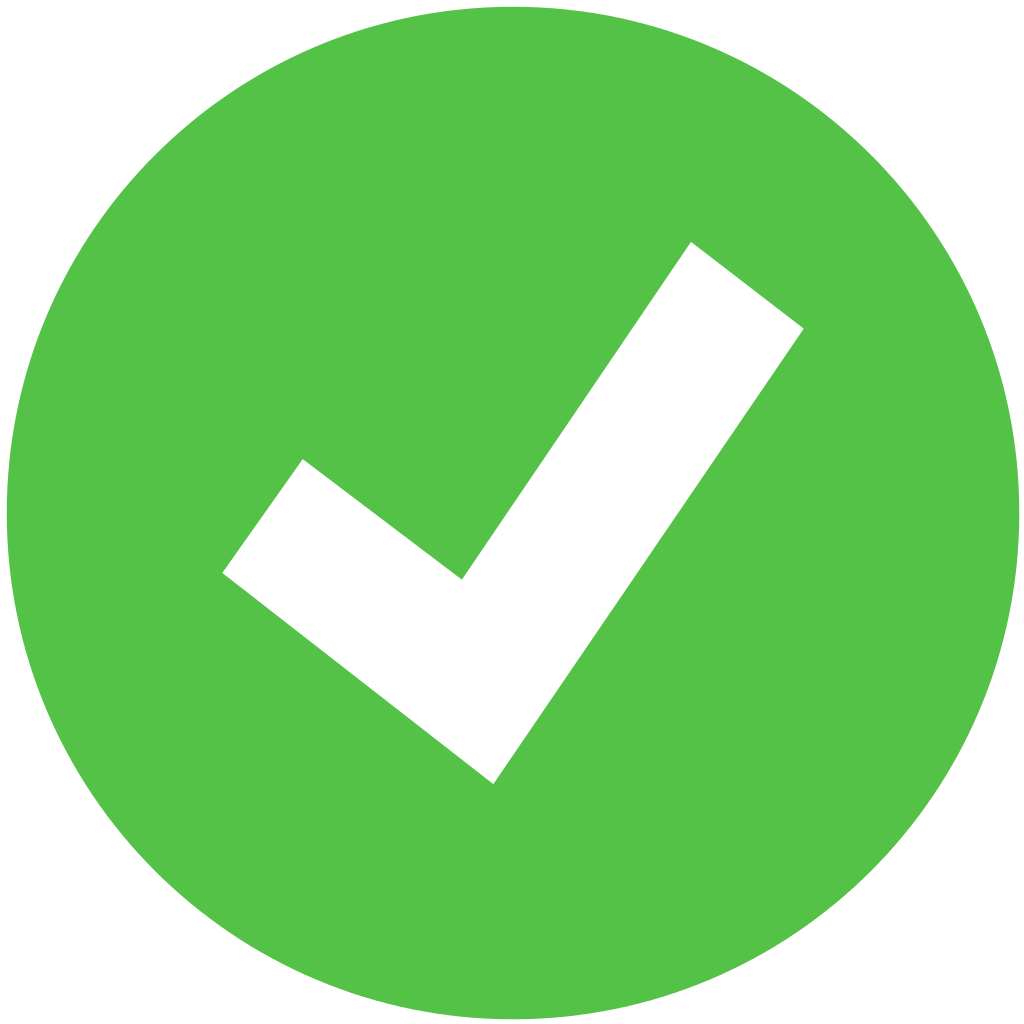 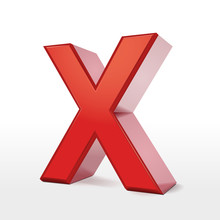 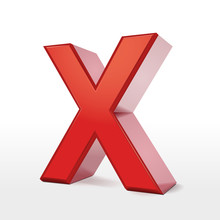 Members feel like they have been misguided by the US gov
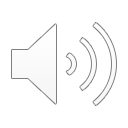